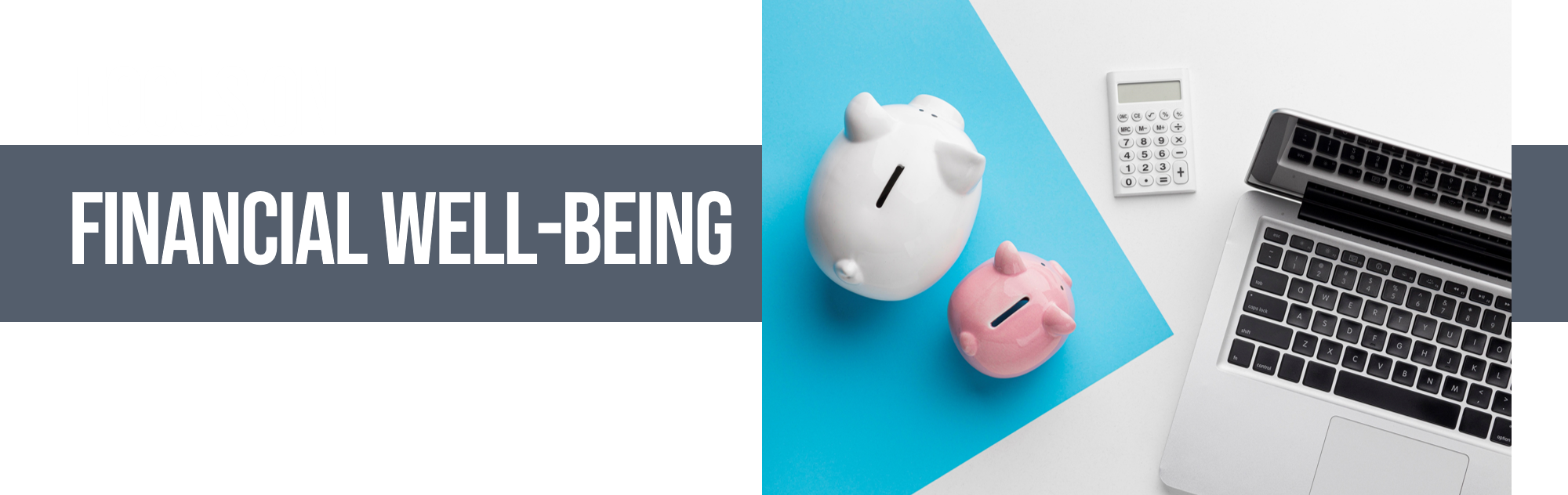 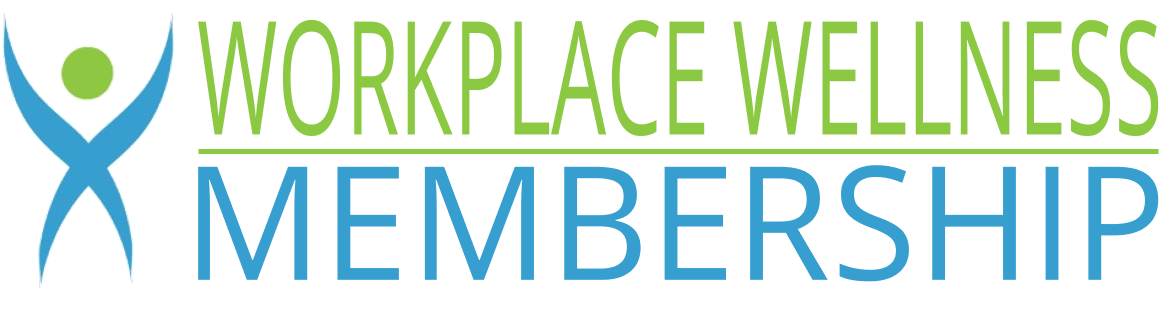 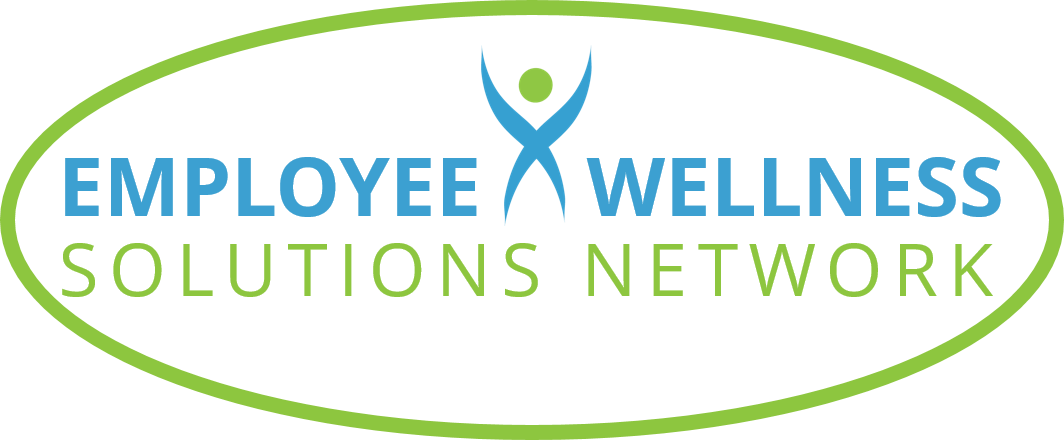 ©2023 EMPLOYEE WELLNESS SOLUTIONS NETWORK INC. – ALL RIGHTS RESERVED
TODAY’S FOCUS…
Understand what financial wellness is
Appreciate the link between your finances and your health 
Learn the importance of your money mindset
Recognize what you can do to improve your financial well-being
Understand how to prepare for the future
Please note that everyone’s financial situation is unique. The content we are sharing here is for information purposes only. If you are looking for financial advice, we recommend that you consult with a financial advisor who can review your personal finances and provide the appropriate guidance and support.
What is Financial Wellness?
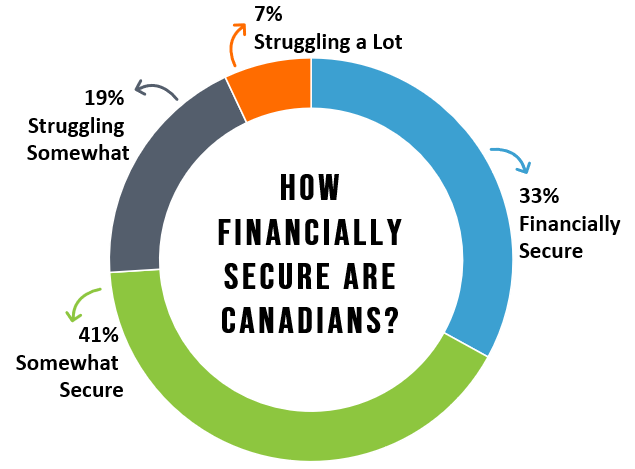 According to a 2018 study, only 33% of Canadians feel financially secure. That means a lot of us could benefit from investing in our financial well-being!
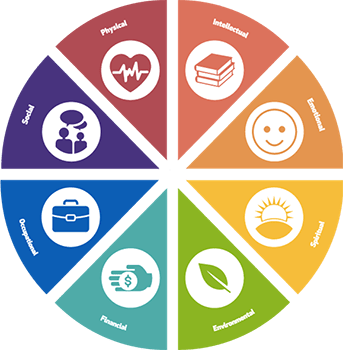 But What is Financial Wellness?
Physical
Intellectual
Emotional
Social
Occupational
Spiritual
It’s an important part of your overall well-being
environmental
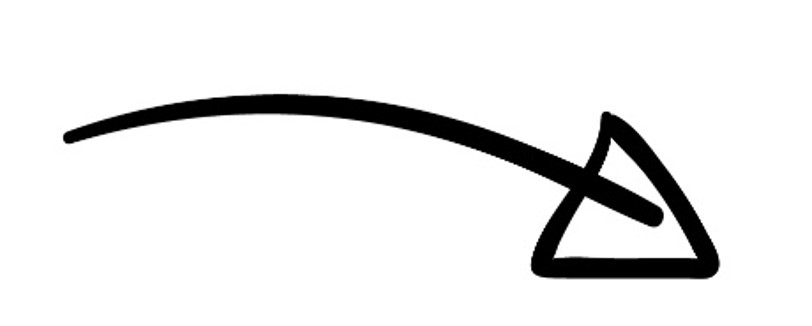 Financial
Understanding Financial Wellness
Money and stress often go hand-in-hand, so financial wellness is about effectively managing your economic life to help AVOID this stress.
Financial wellness goes beyond just money… it’s an intentional way to live when it comes to your personal finances so you can enjoy life.
4 Elements of Financial Wellness
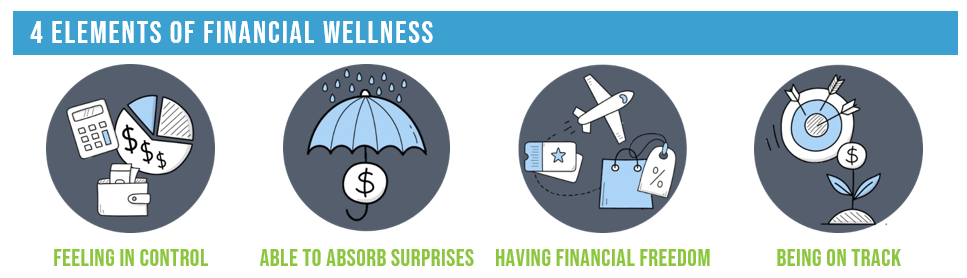 4 Elements of Financial Wellness
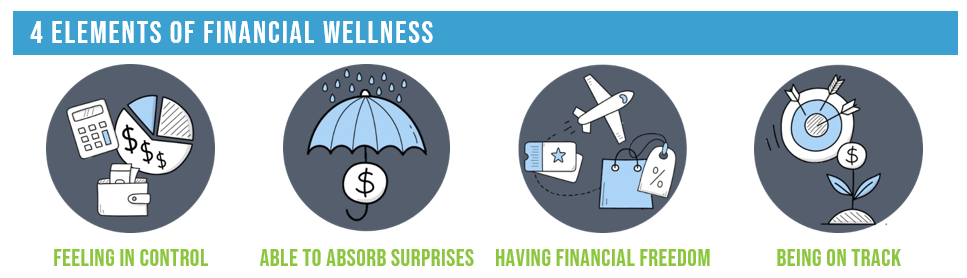 You feel in control of your daily and monthly finances.
Expenses are covered and bills are paid on time without much worry.
4 Elements of Financial Wellness
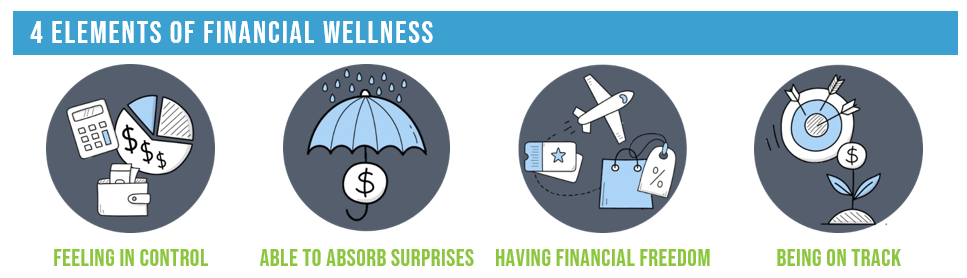 Financial emergencies don’t cause panic and high stress. 
You have a safety net (savings, insurance) to prevent unexpected expenses from turning into long-lasting setbacks.
4 Elements of Financial Wellness
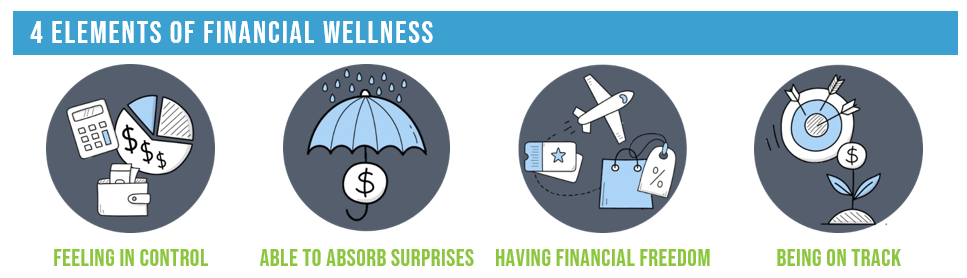 You have enough money to cover your needs, and extra to do things that make you happy. 
You have flexibility: you can take vacations, go out to eat, or willing pass on overtime hours.
4 Elements of Financial Wellness
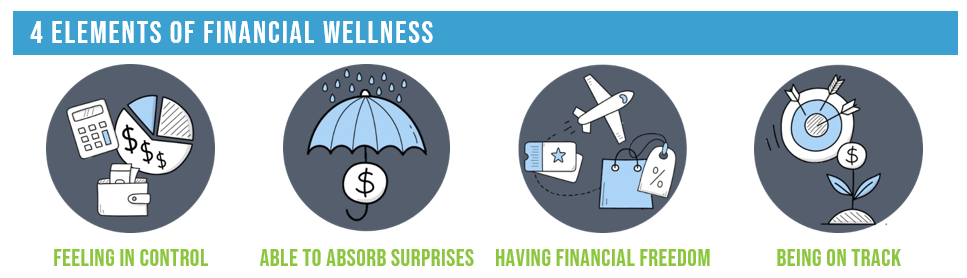 You have financial goals: you are identifying what’s important for your future and working towards the goals that will get you there.
Financial Wellness and Your Health
Financial Stress
Money is one of the most common sources of stress.
48% of Canadians say they’ve lost sleep because of financial worries. 
Examples of where financial anxiety comes from:  
Managing household expenses 
Dealing with high levels of debt
Big purchases
Unexpected expenses
Inability to save for financial goals
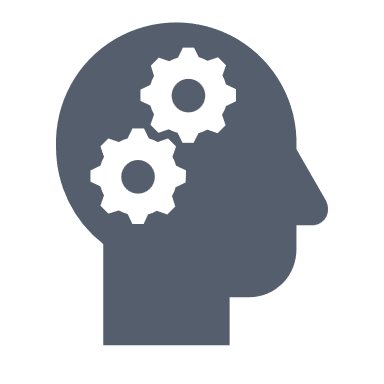 How Financial Stress Impacts Your Health
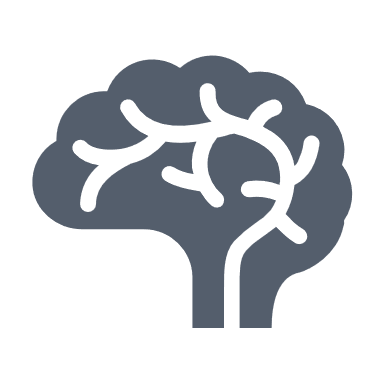 Changes in physical health
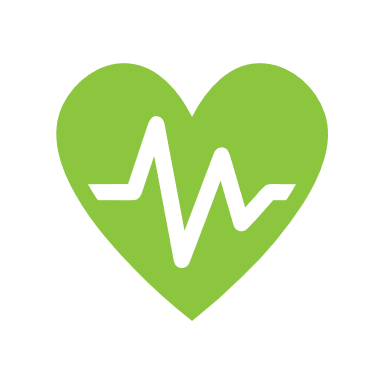 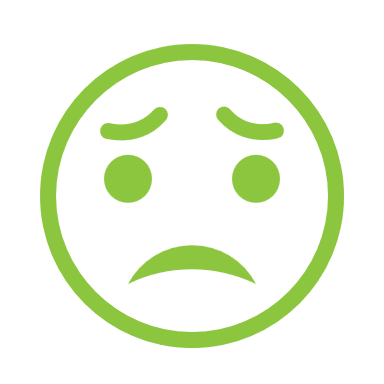 Poor mental health
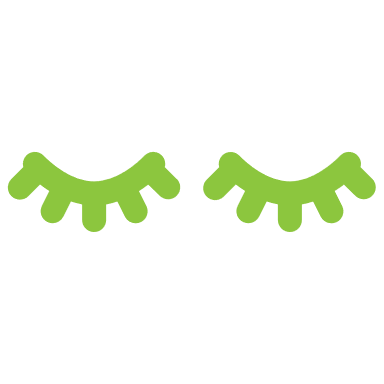 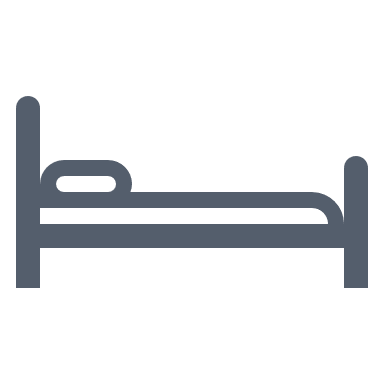 Issues with sleep
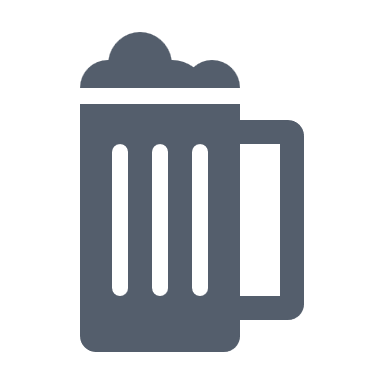 Unhealthy coping behaviours
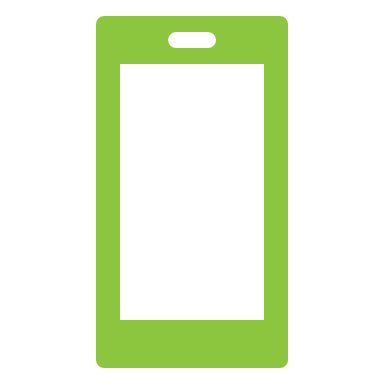 Relationship difficulties
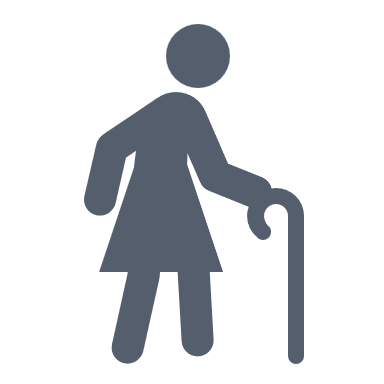 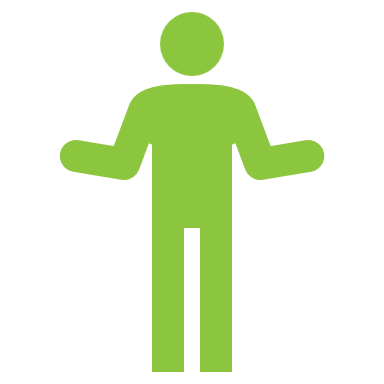 Better Financial Wellness = Better Health!
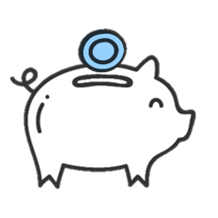 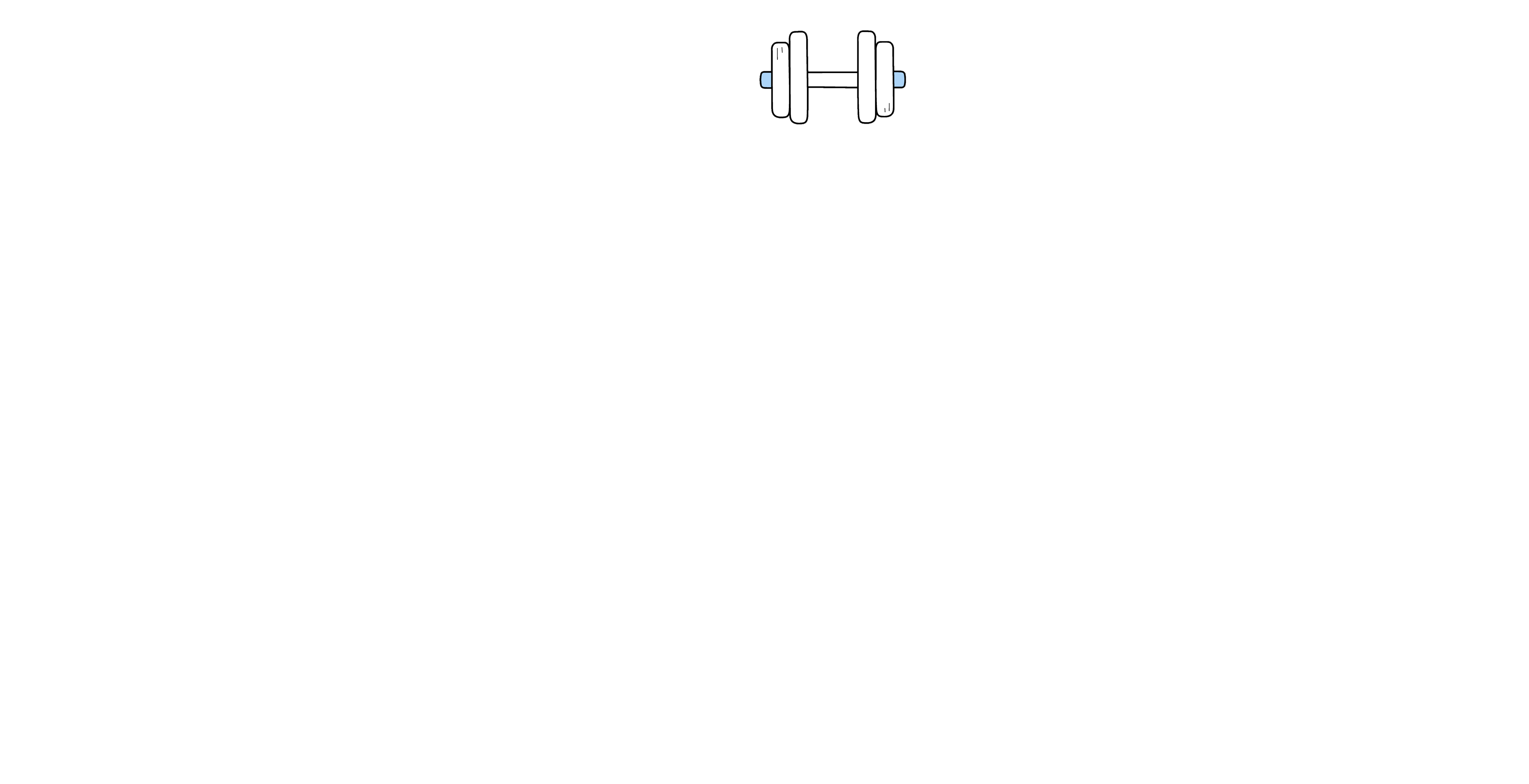 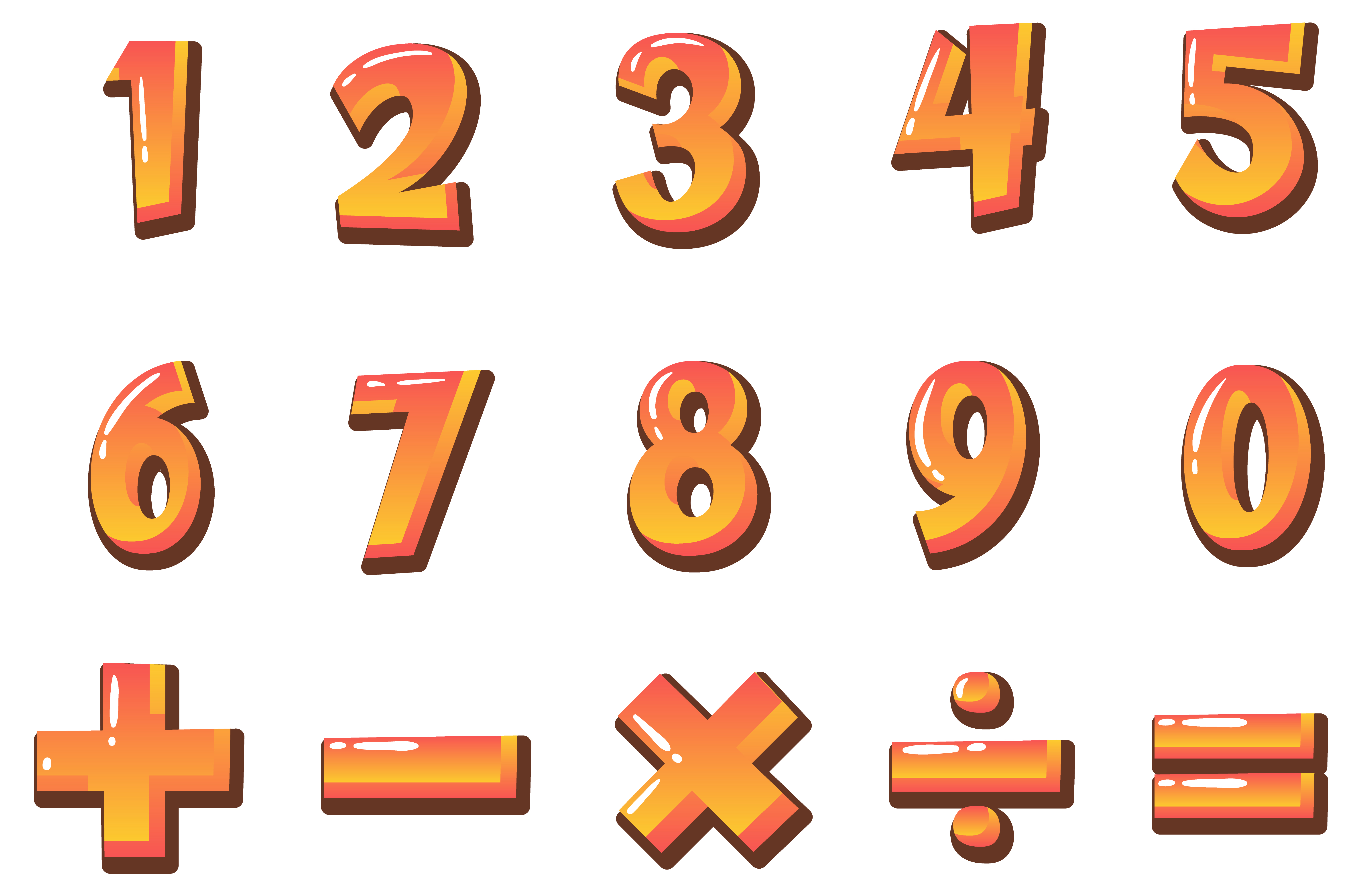 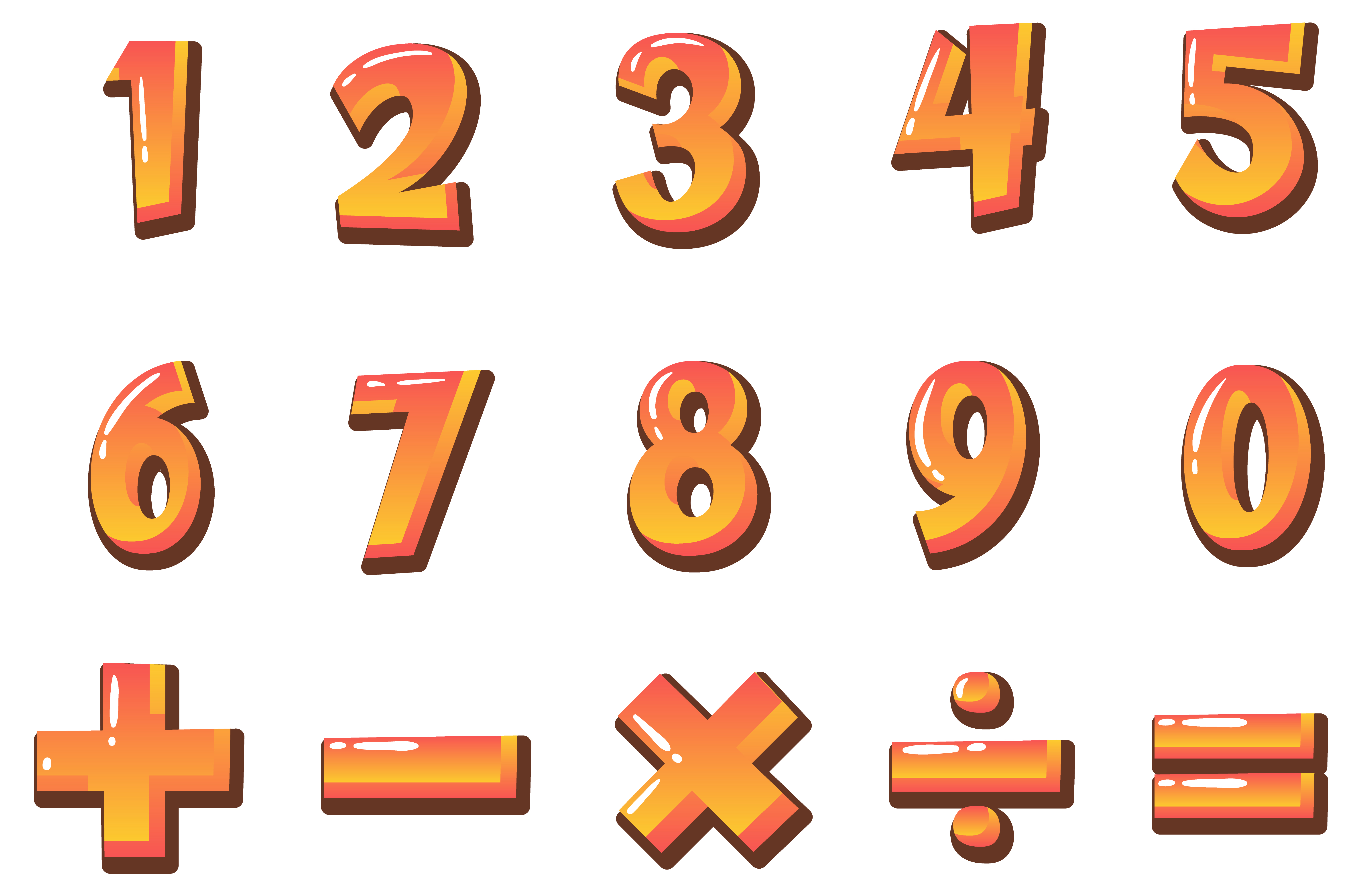 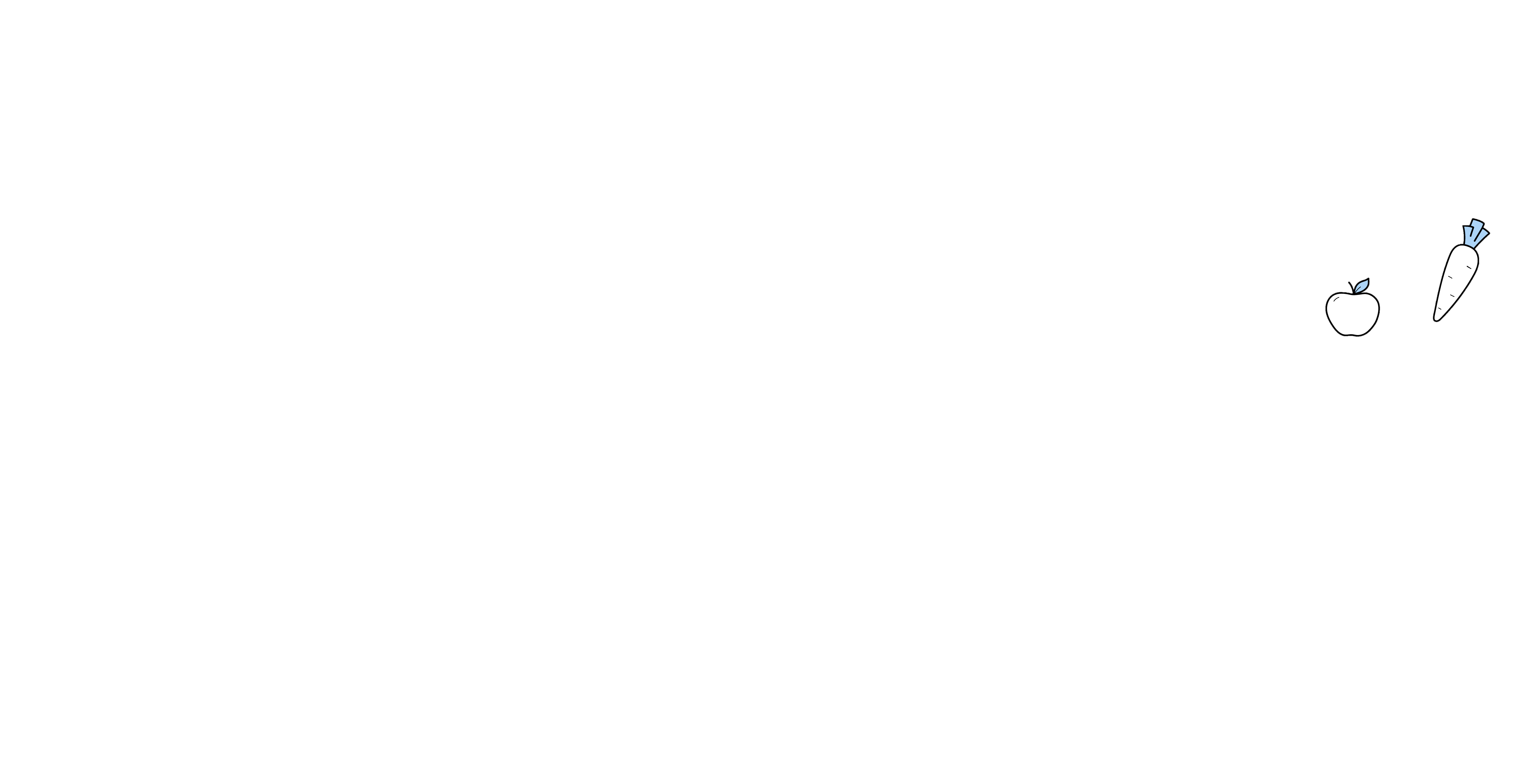 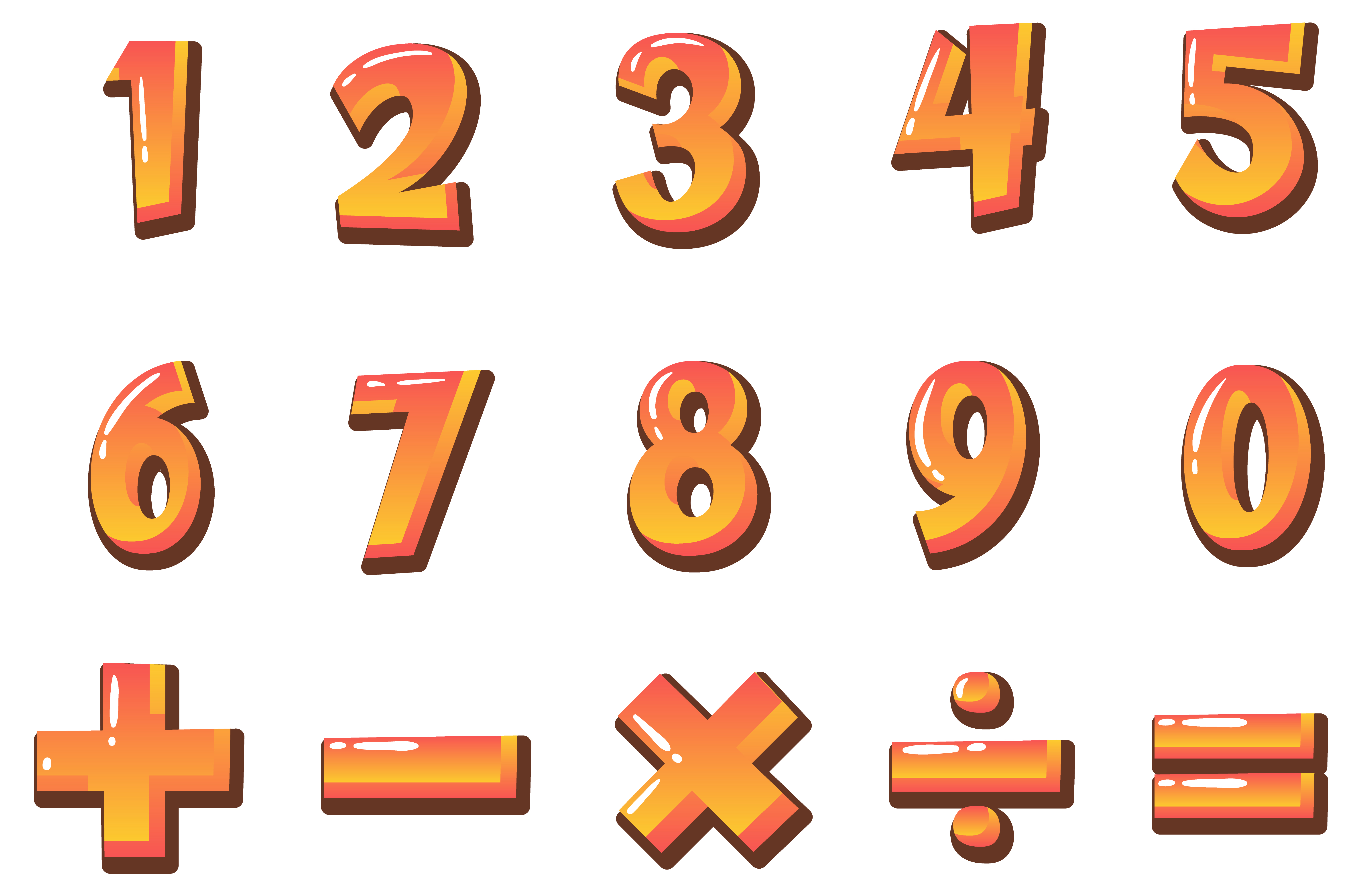 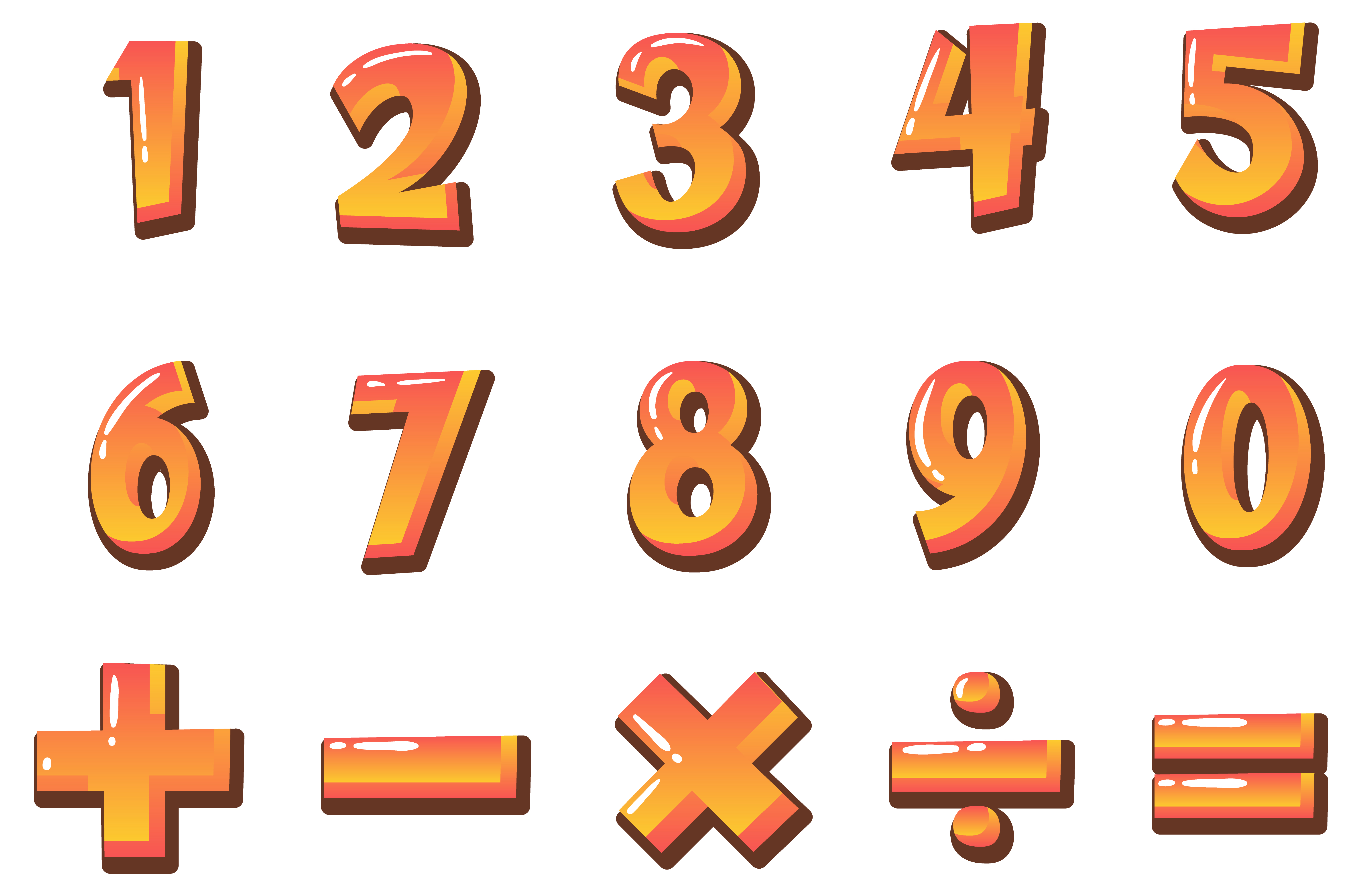 People who are financially prepared are 2.5 times more likely to have healthy habits like eating fruits and vegetables and exercising regularly.
Coping with Financial Stress
Education Yourself
Speak with experts, take a class, read books, or listen to podcasts to improve your financial literacy.
Practice Self-Care
Manage stress with proper sleep, regular exercise, a healthy diet, and relaxation techniques.
Get Support 
Work with a financial professional to identify priorities and strategies appropriate for your financial situation.
Money Mindset
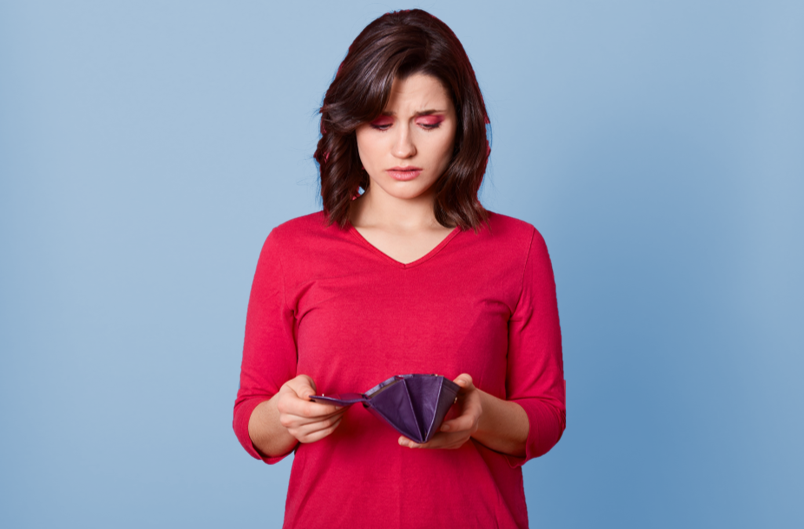 Your Outlook on Money
Money Mindset: What you believe and how you interact with your money. 
Understanding your money mindset is the first step to gaining control over your finances and improving your financial well-being.
What’s Your Money Mindset?
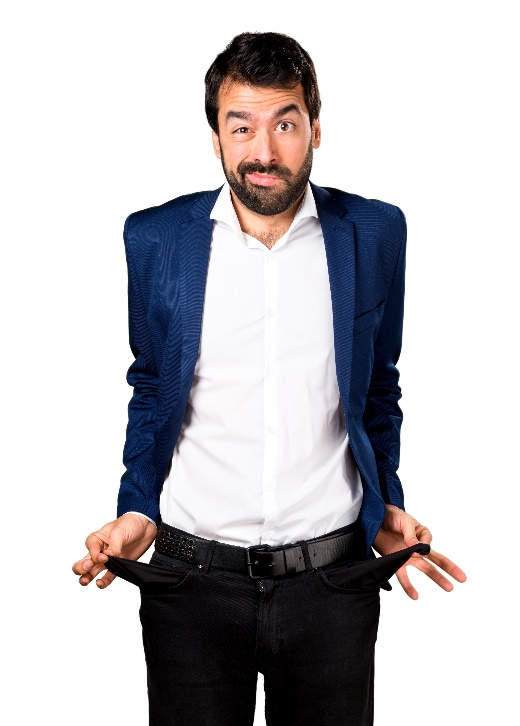 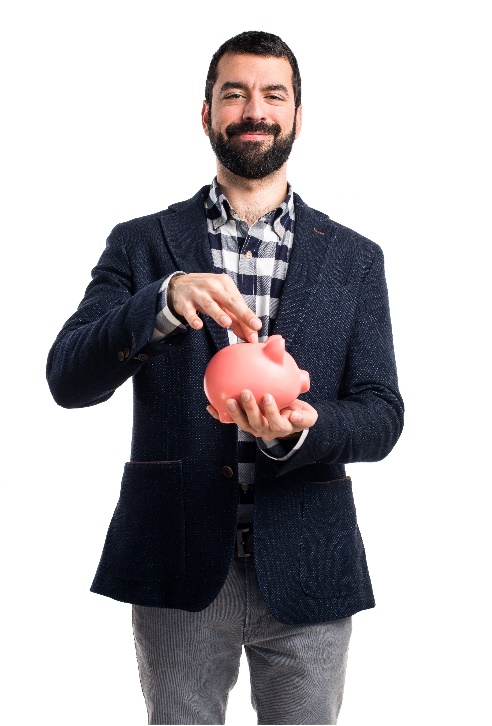 Scarcity Mindset
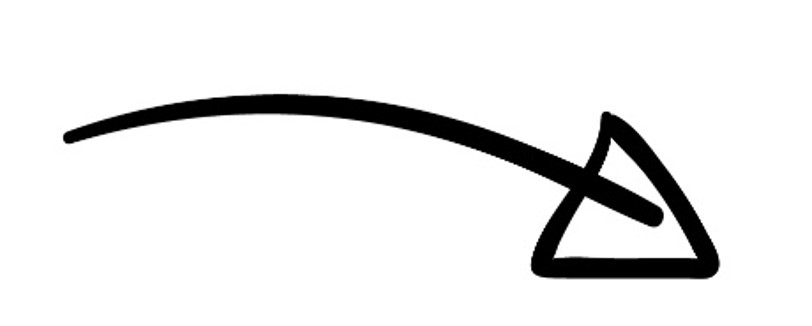 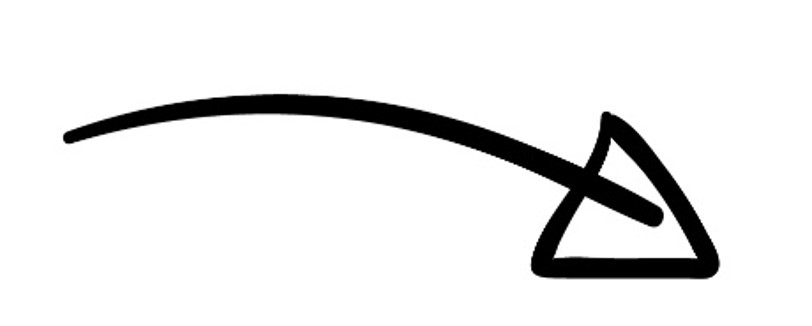 Abundance Mindset
What’s Your Money Mindset?
Scarcity Mindset
No amount of money is enough. 
You may feel stressed or discouraged when spending money or may avoid spending altogether.
You don't believe you’re good with money or smart enough to have a lot of it.
You feel stressed about paying bills and unexpected expenses. 
You feel bad about purchases or may overspend. 
You avoid sharing the money you have (e.g. gifts, donations).
You avoid spending on things that bring you joy.
What’s Your Money Mindset?
Abundance Mindset
You’re focused on opportunity and potential wealth. 
You enjoy the financial journey and working towards your goals.
You appreciate the money you have regardless of the amount. 
You know there’s plenty of money and you can always make more. 
You don’t stress over bills or unexpected expenses.
You enjoy being generous and sharing what you can with others.  
You feel confident that you can make money and reach your financial goals.
Changing Your Money Mindset
1
3
5
2
4
Know What You Want
Be Intentional With Money
Stop Negative Comparisons
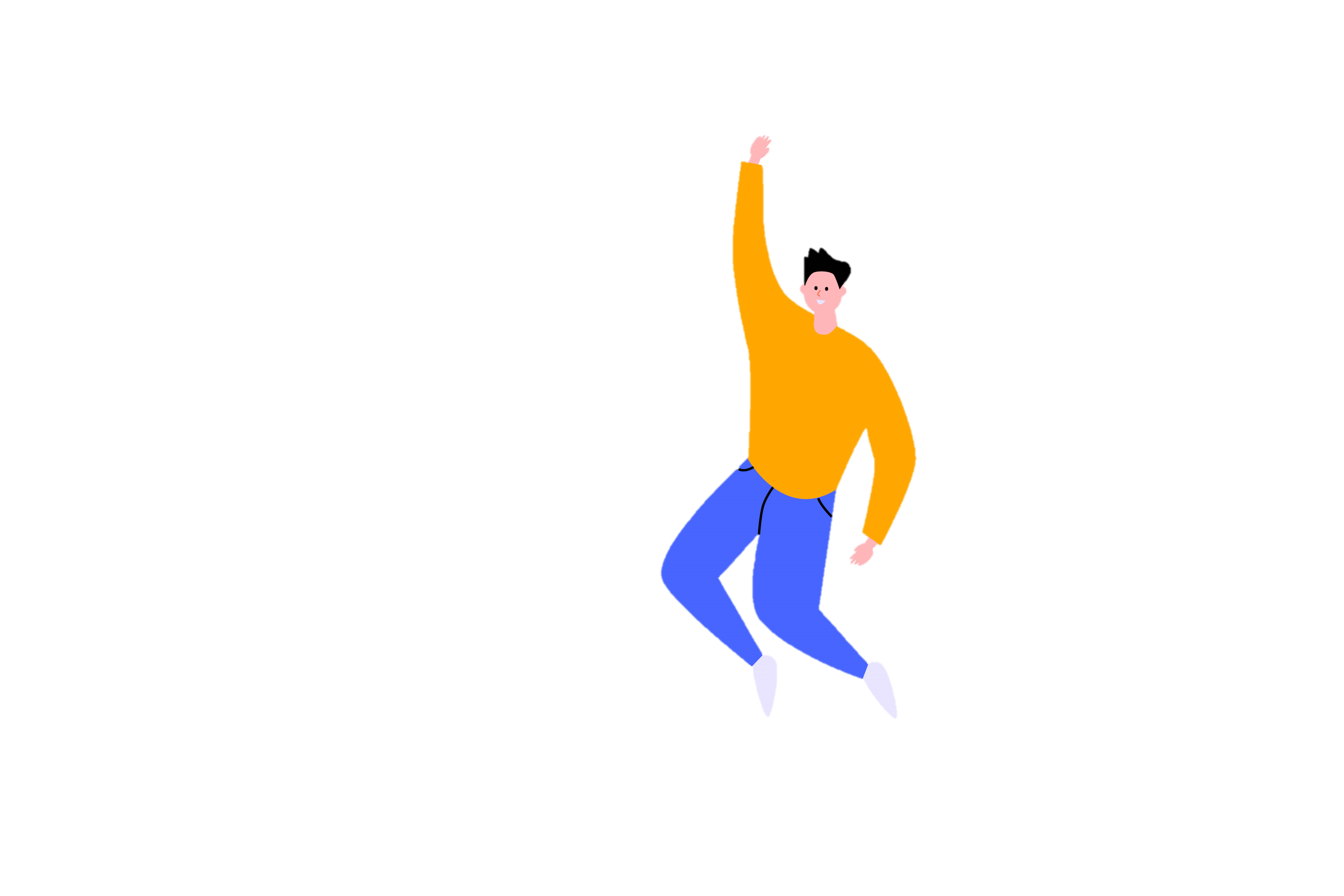 Practice Gratitude
Write About What You Know
Changing Your Money Mindset
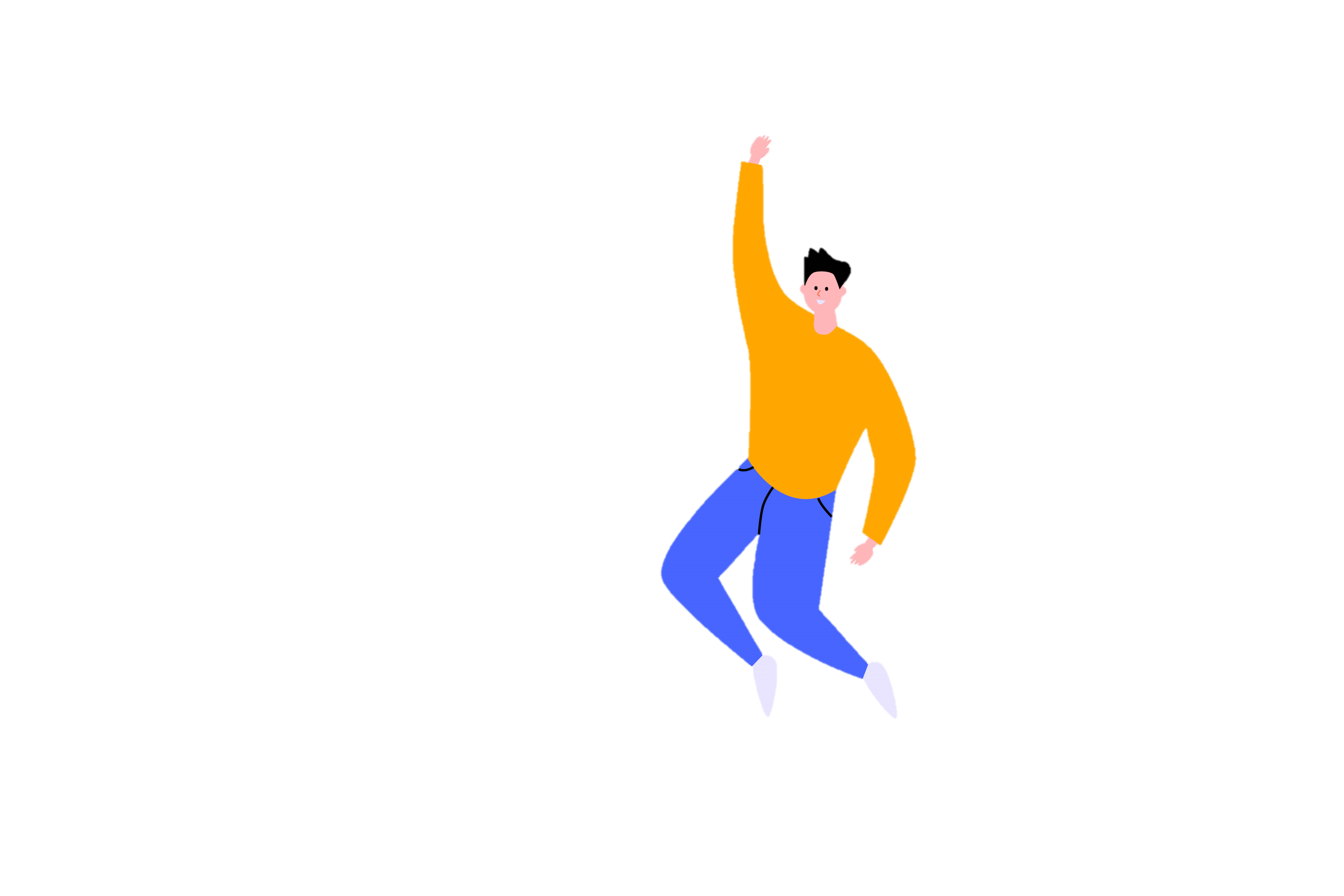 Self-Talk Matters!
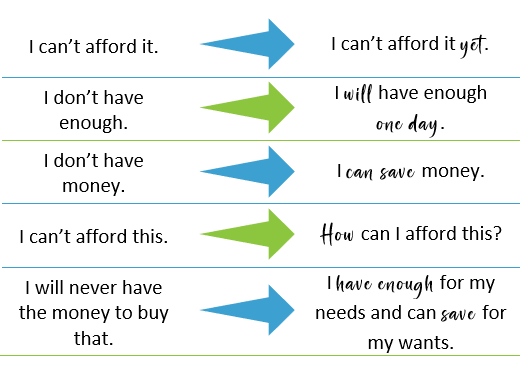 Building Good Money Habits
Your Actions Make a Difference
Research shows that financial well-being has more to do with behaviours than with how much money you have. 
You need to build good money habits to get a better handle on your finances.
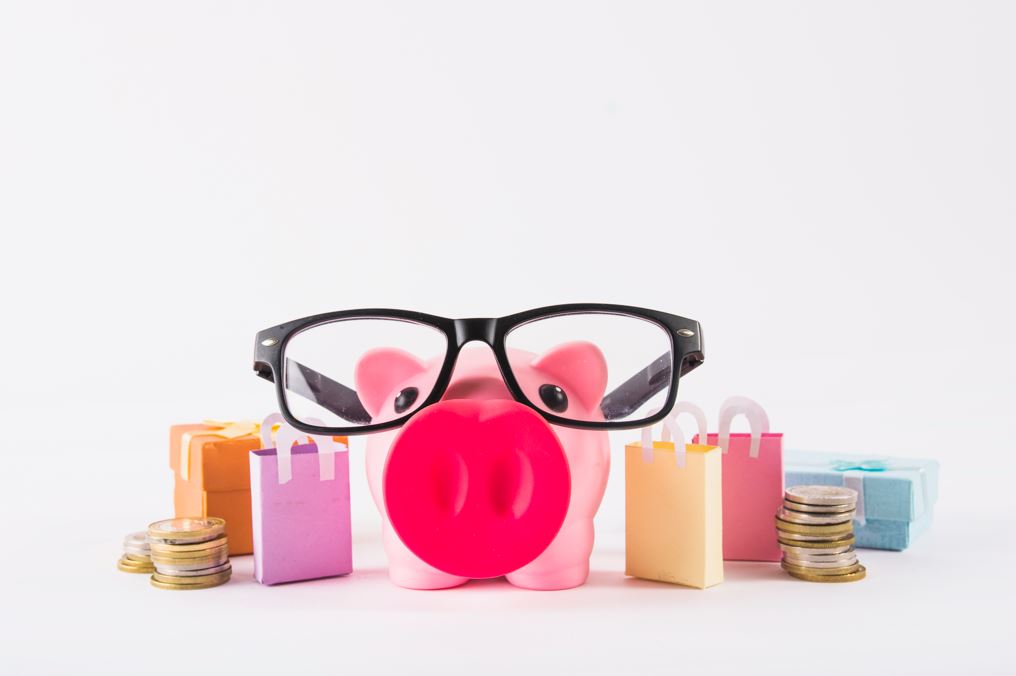 The Big One: Budgeting
The most important action that can help you improve your financial well-being is creating a monthly budget.
Creating and sticking to a spending plan is essential to establish a good relationship with money. 
You must understand how much money you have and how it flows in order to manage it appropriately.
How to Budget
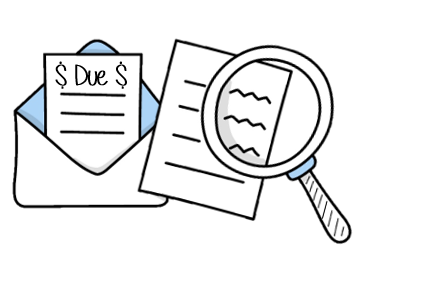 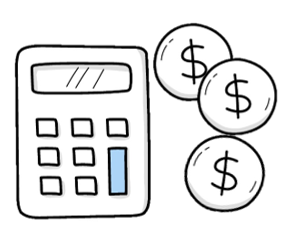 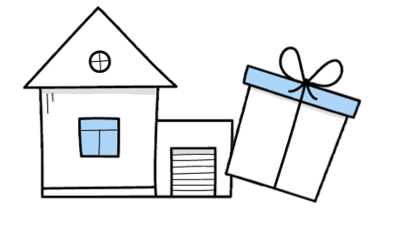 Gather your financial information
Calculate your net income
List your fixed and variable expenses
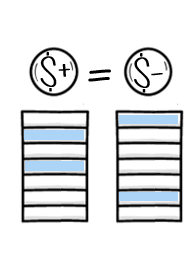 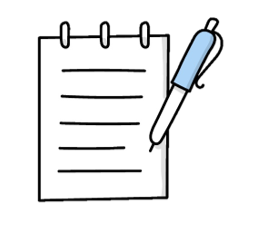 Calculate the difference
Track your spending
Repeat!
How to Budget
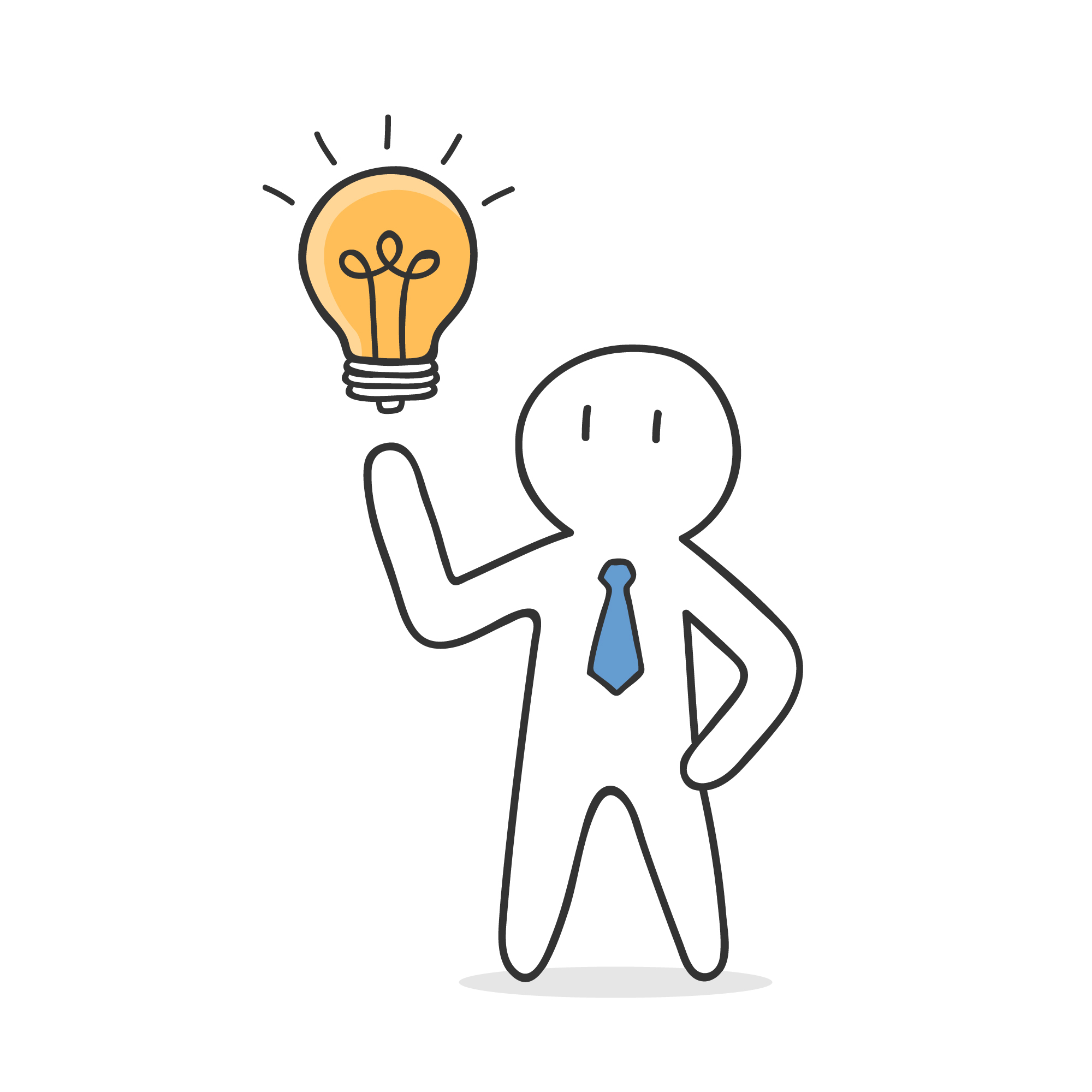 TIPS
Make budgeting a family affair.
Remember that every month is different.
Include debt repayment.
Use tools that work for you.
Maintain it with a weekly financial routine.
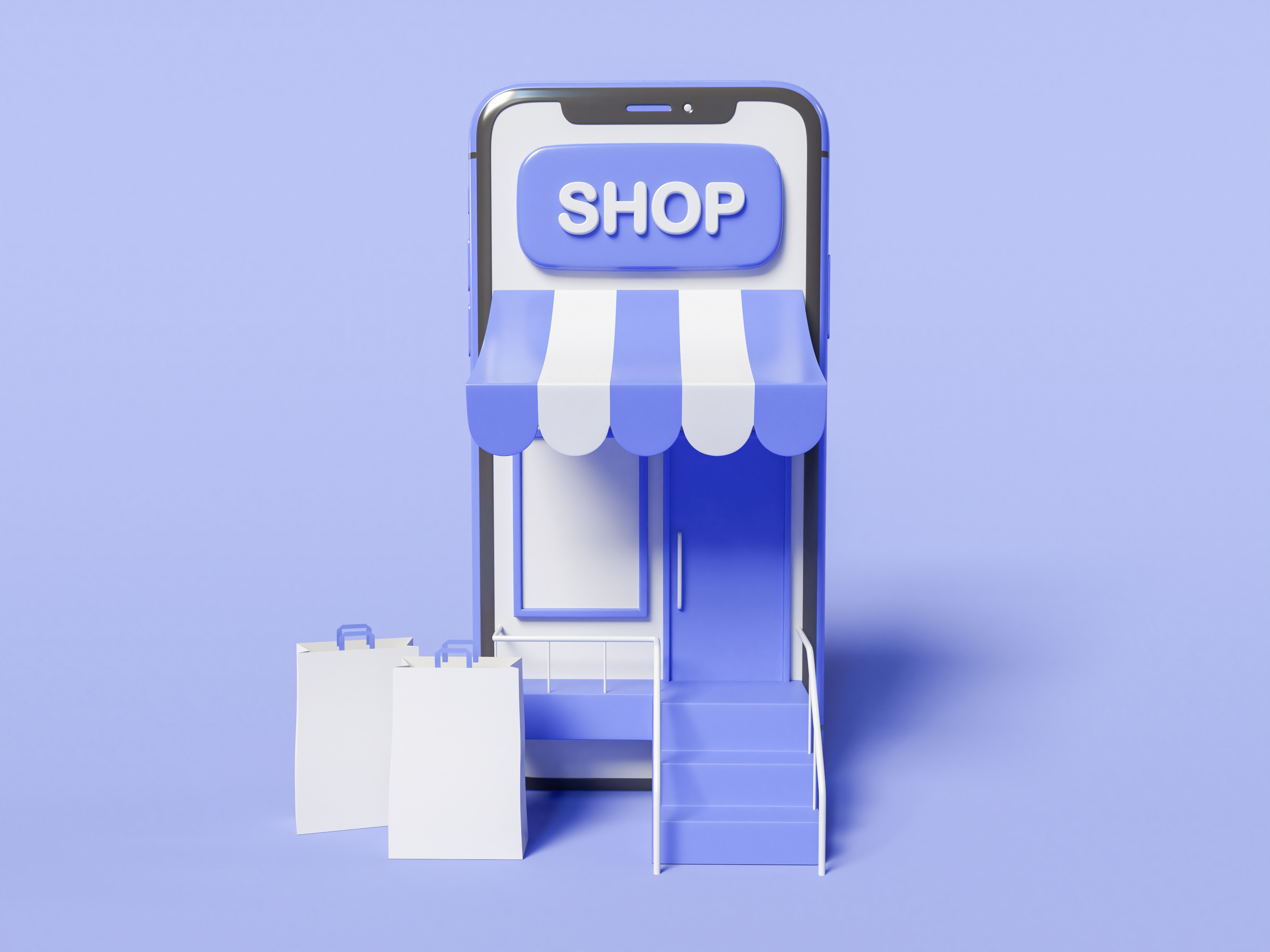 What else can you do?
Upgrade your environment 
Create an environment that helps you accomplish what you want.
Example: 
To reduce the temptation to spend, delete shopping apps on your phone, leave your credit card at home, or pack your lunch.
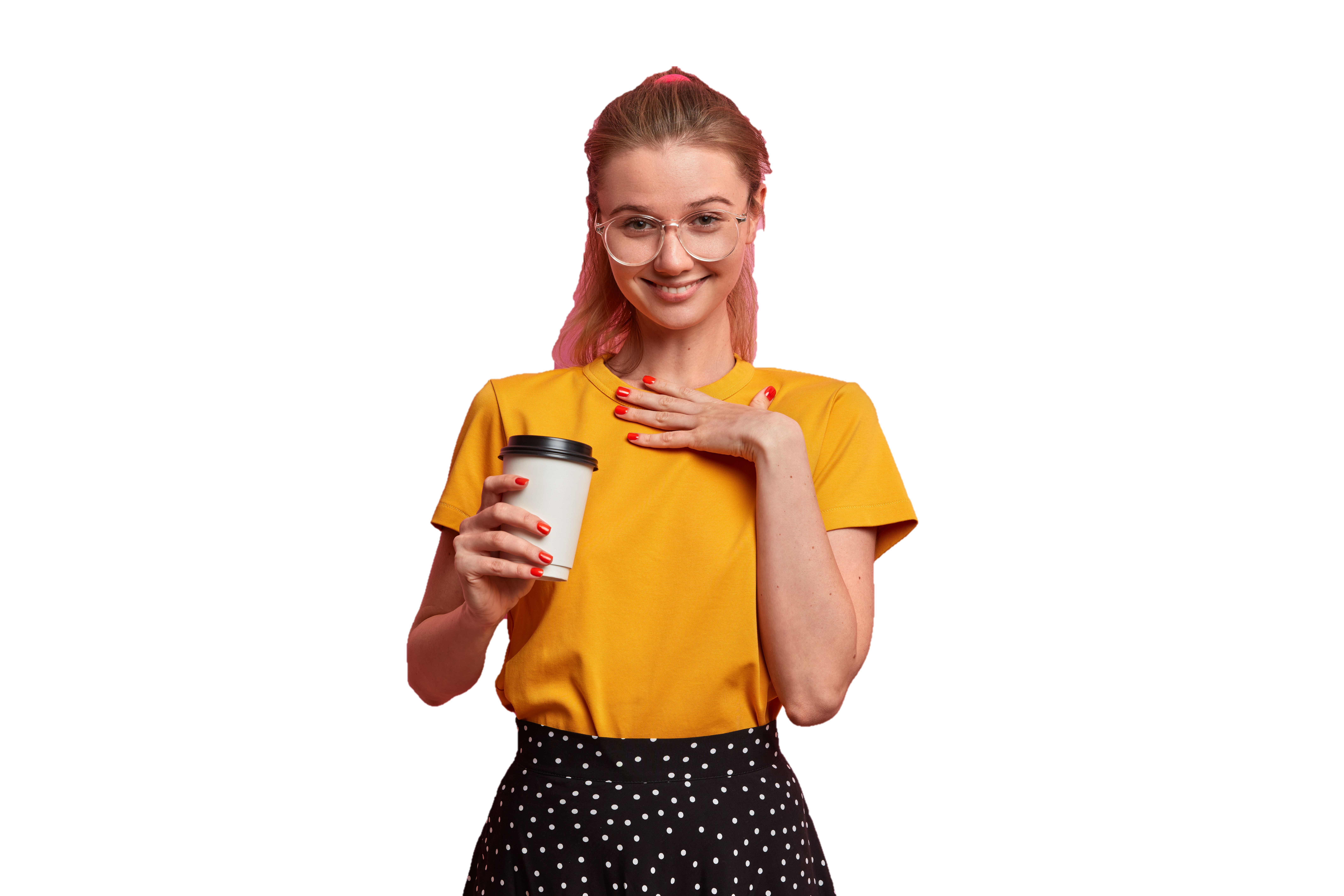 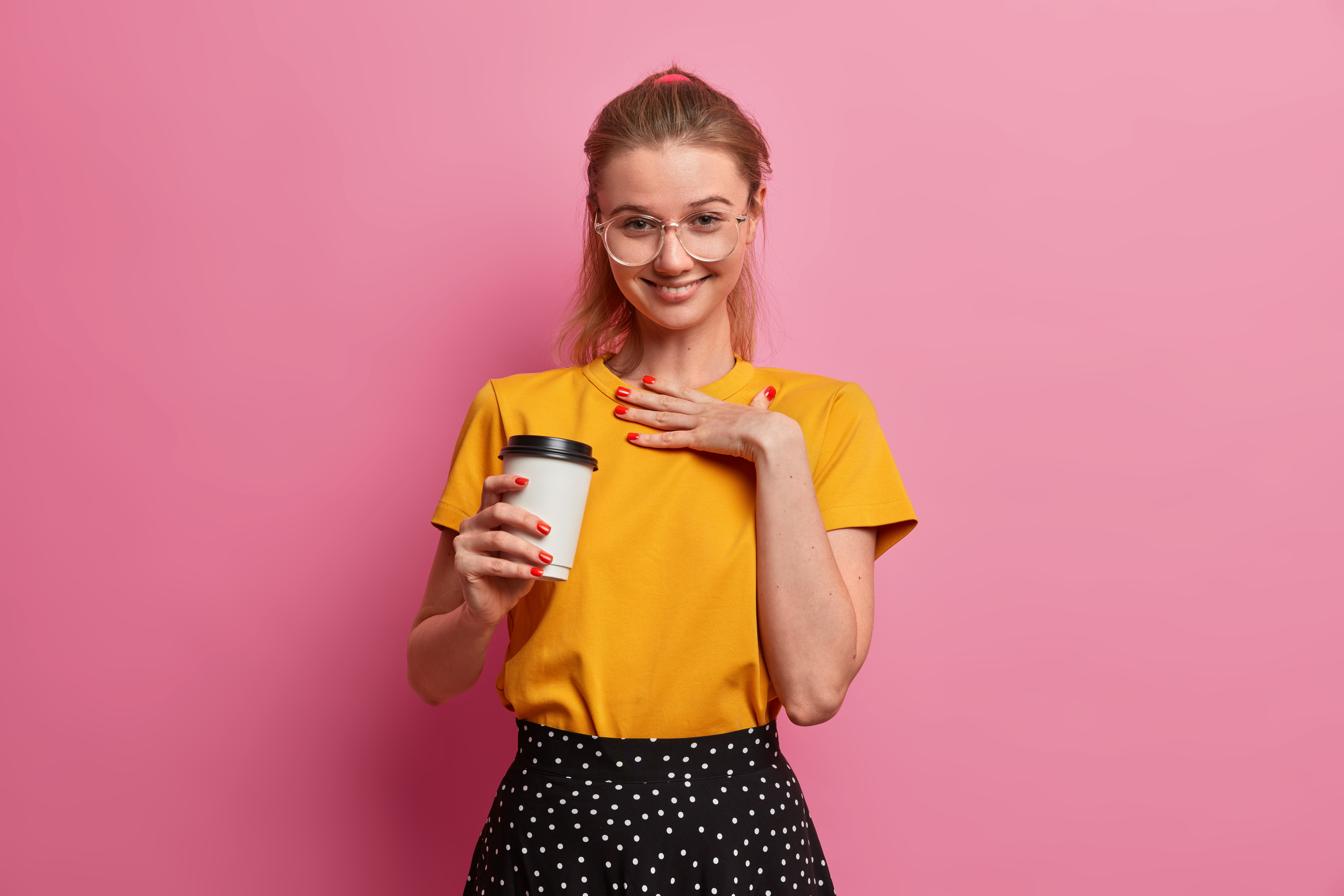 What else can you do?
Reward Achievements
Establish an incentive to keep you motivated.
Monitor your progress and celebrate your success with an inexpensive reward.
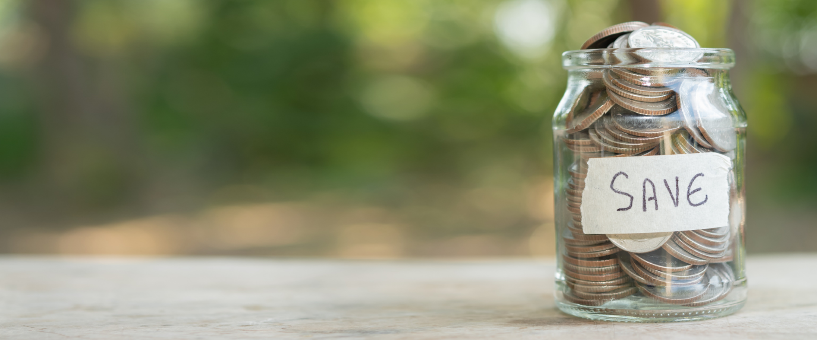 What else can you do?
Don’t Wait to Start Saving
Include saving in your budget – no matter the amount. 
Establish a savings goal, so you know what you’re working toward and can track your progress.
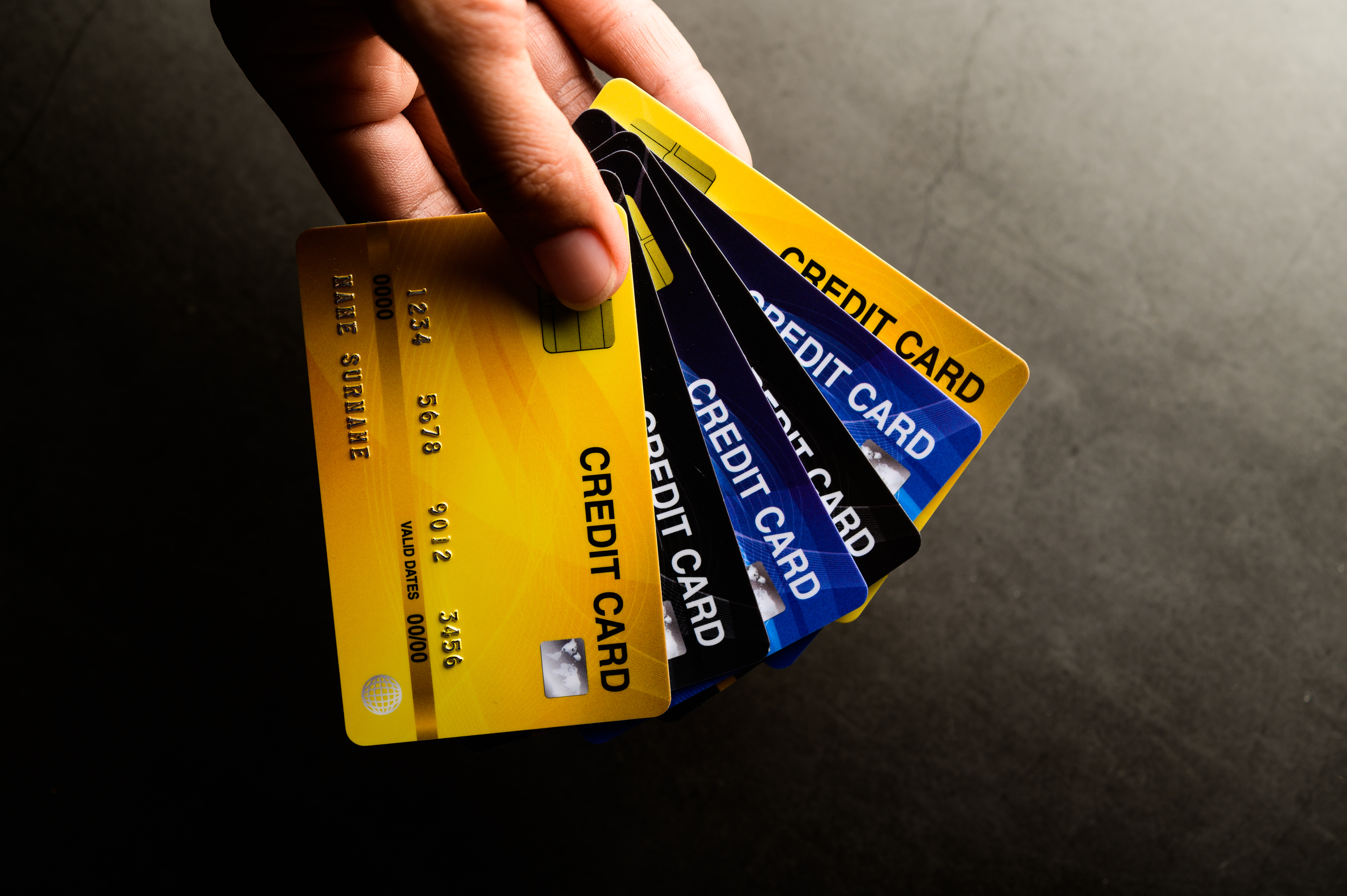 What else can you do?
Have a Debt Repayment Plan
Leverage your budget to pay more than the minimum if you can. 
Adjust variable spending so you pay more towards debt. 
Find a process that works for you.
Examples: Snowball Method, Avalanche Method
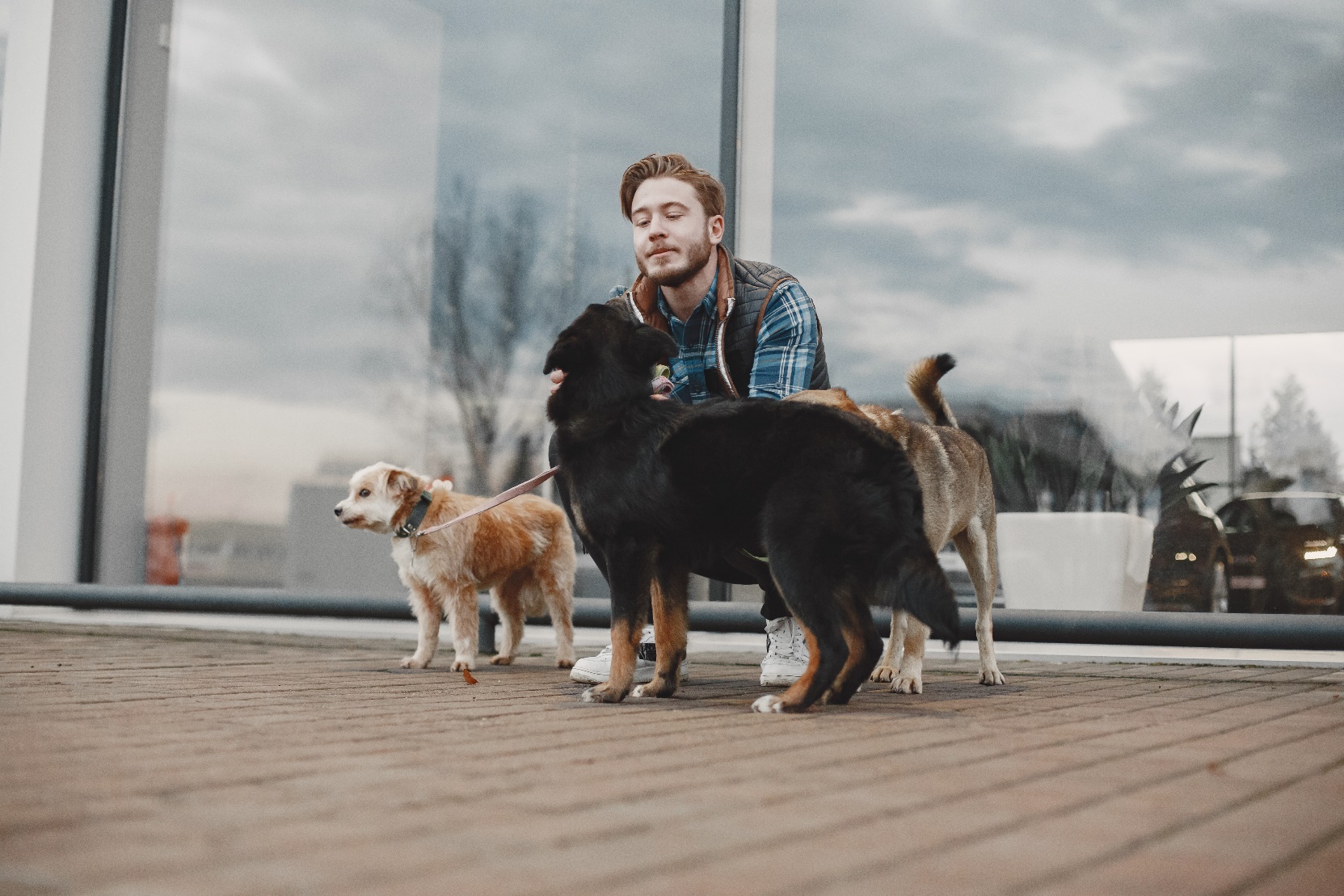 What else can you do?
Consider a Side Hustle 
Boost finances with a fun and rewarding side gig.
Examples: 
Sell crafts you make. 
Clean homes or offices. 
Offer dog-walking services.
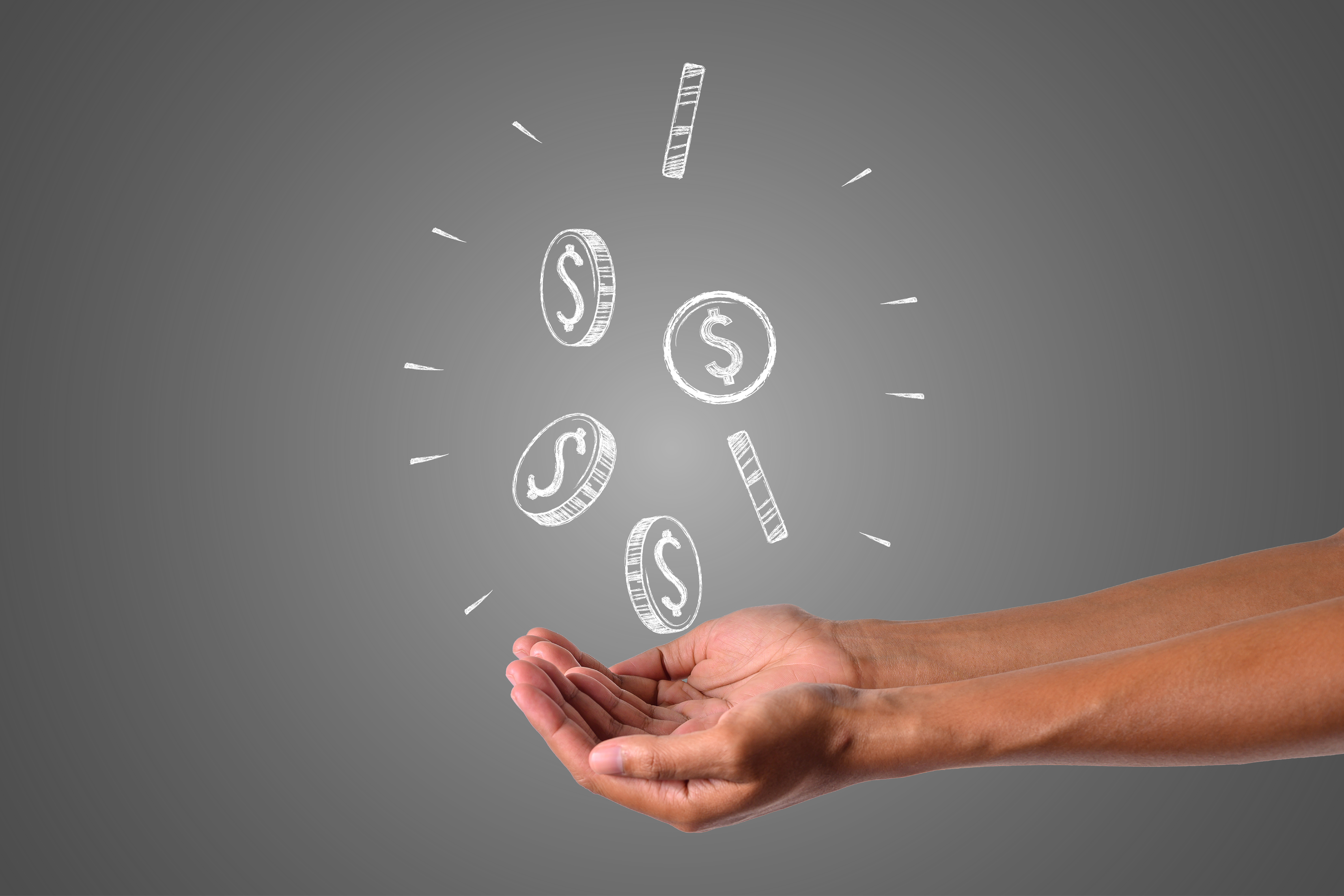 What else can you do?
Leverage Micro Habits 
Simple day-to-day actions that can lead to meaningful behaviour changes over time.
Examples: 
Limit coffee purchases by buying a gift card each month.
Implement a 24-hour waiting period on new purchases.
Future Finances
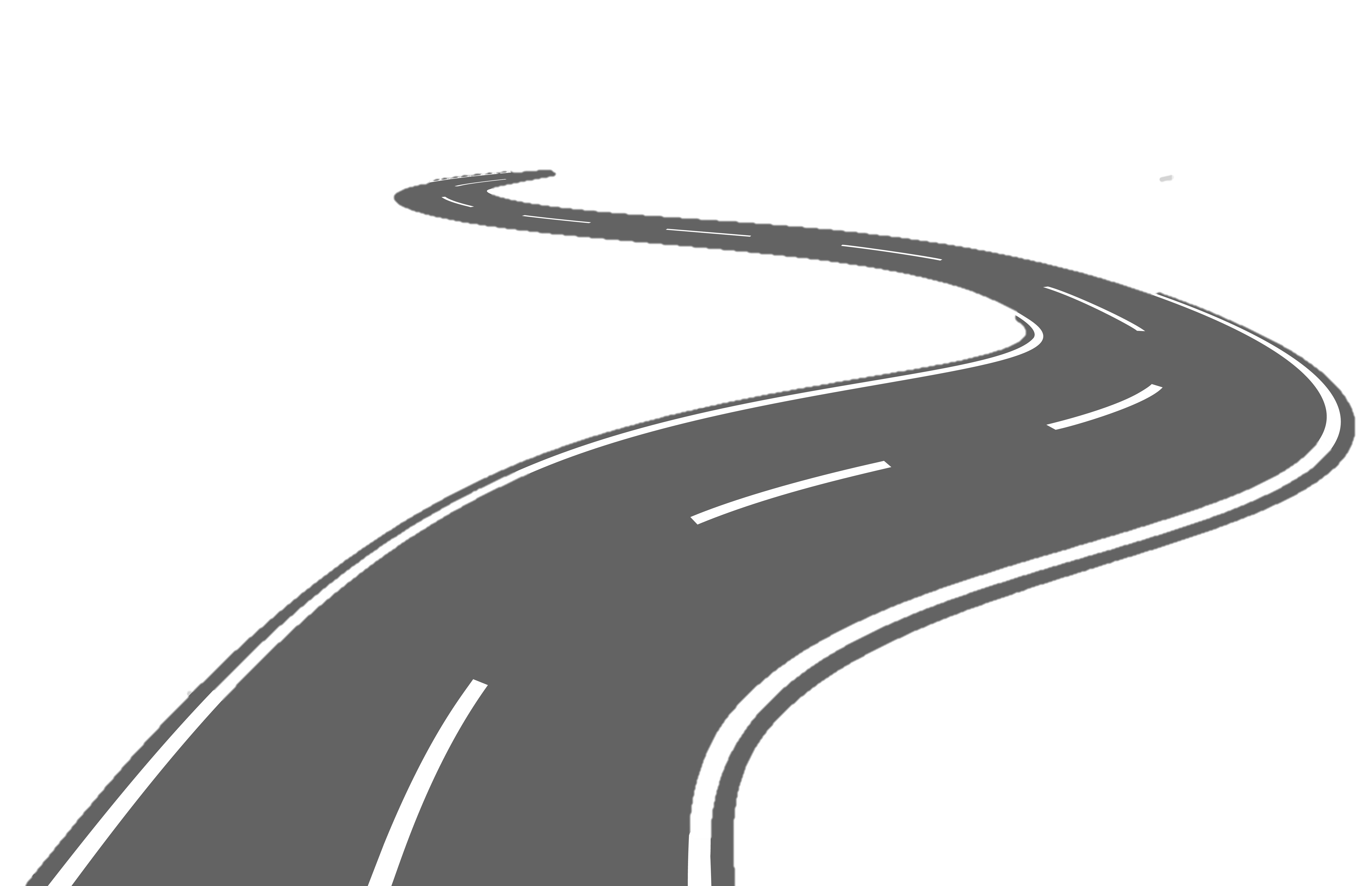 Know Where You’re Going
Goals are an important part of your financial wellness journey.
Know Where You’re Going
SHORT-TERM GOALS can be achieved within a year.
Examples: 
Cut monthly spending. 
Start an emergency fund.
Save for vacation.
MID-TERM GOALS   take 1 to 5 years to achieve.
Examples: 
Save for a home down payment. 
Pay off a larger debt.
LONG-TERM GOALS take 5 or more years to achieve.
Examples: 
Start a retirement fund. 
Pay off mortgage.
Save for children’s tuition.
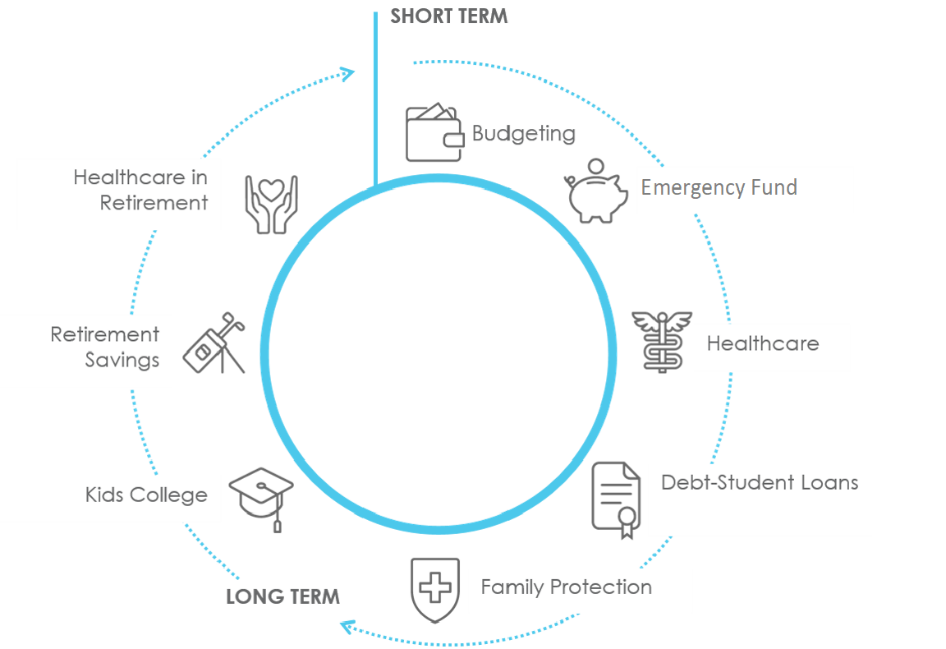 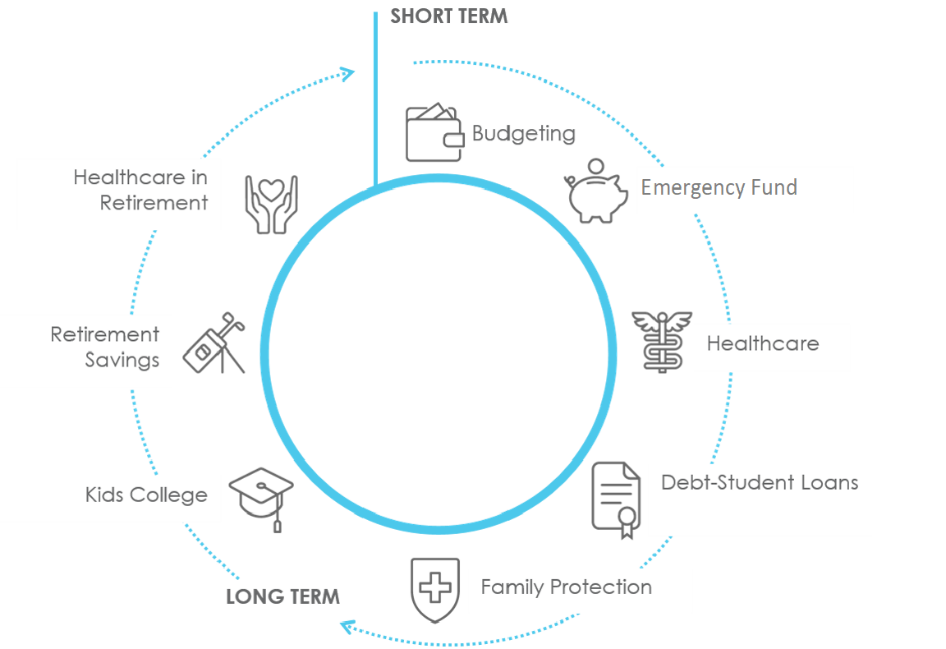 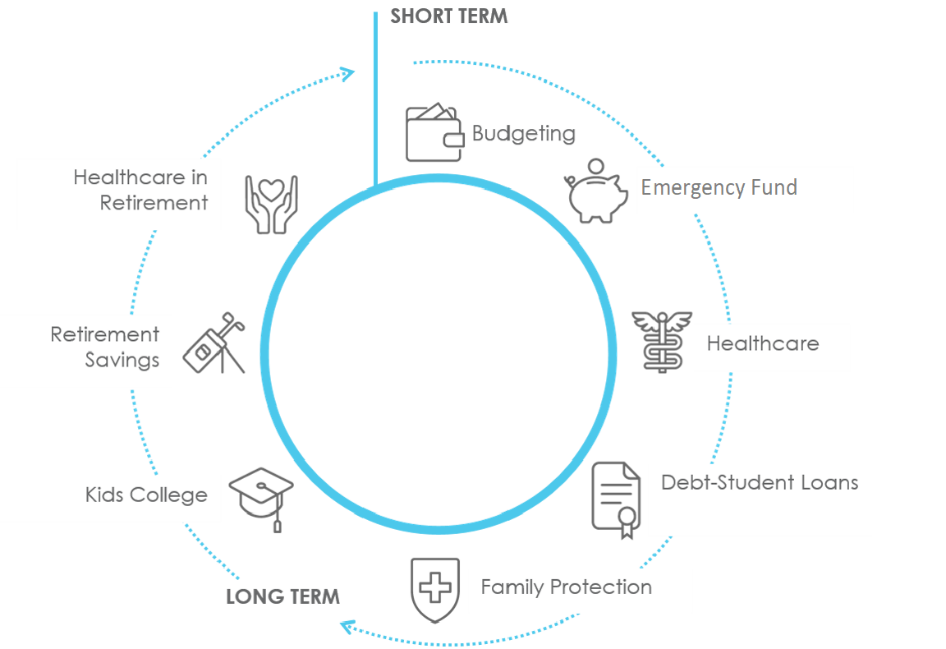 Know Where You’re Going
Habit-Based Goals 
Associated with behaviours. 
Examples: 
Pay monthly credit card bill in full 
Automate bill payments
Plan and stick to weekly grocery lists
Number-Based Goals 
Associated with a specific value amount. 
Examples: 
$5000 emergency fund
Decrease spending by $100
$10,000 for a 10-year anniversary vacation
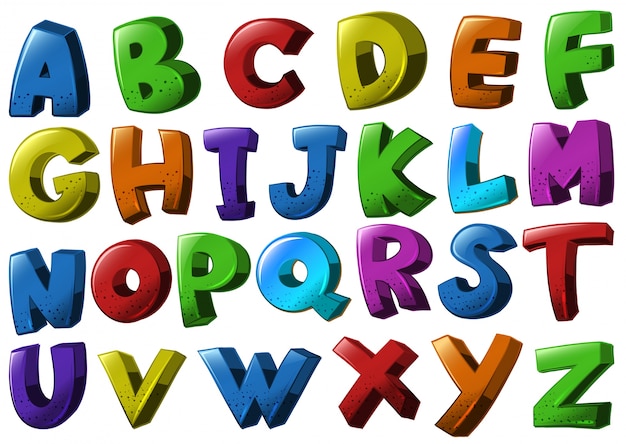 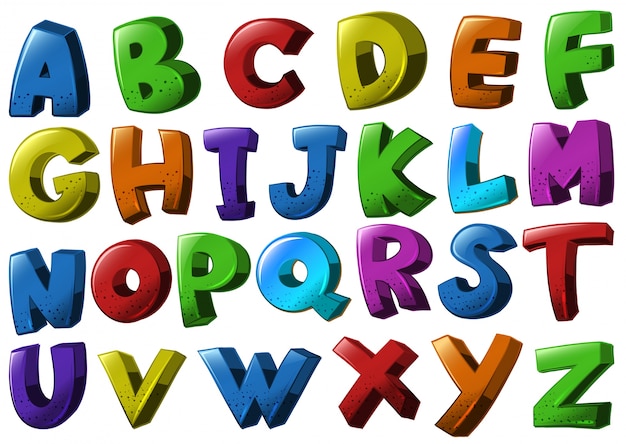 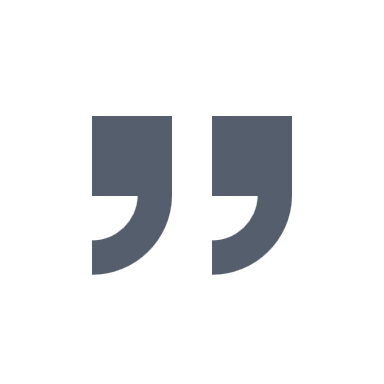 Financial fitness is not a pipe dream or a state of mind. It’s a reality if you are willing to pursue it and embrace it.
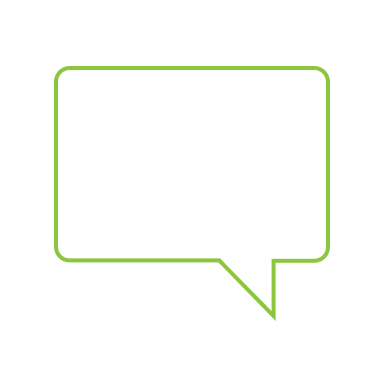 - Will Robinson
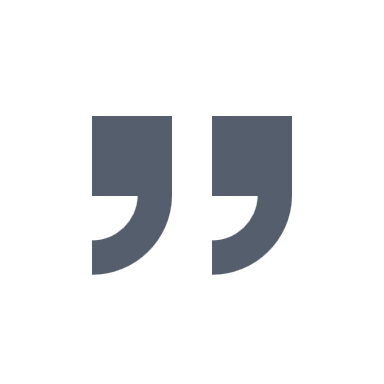 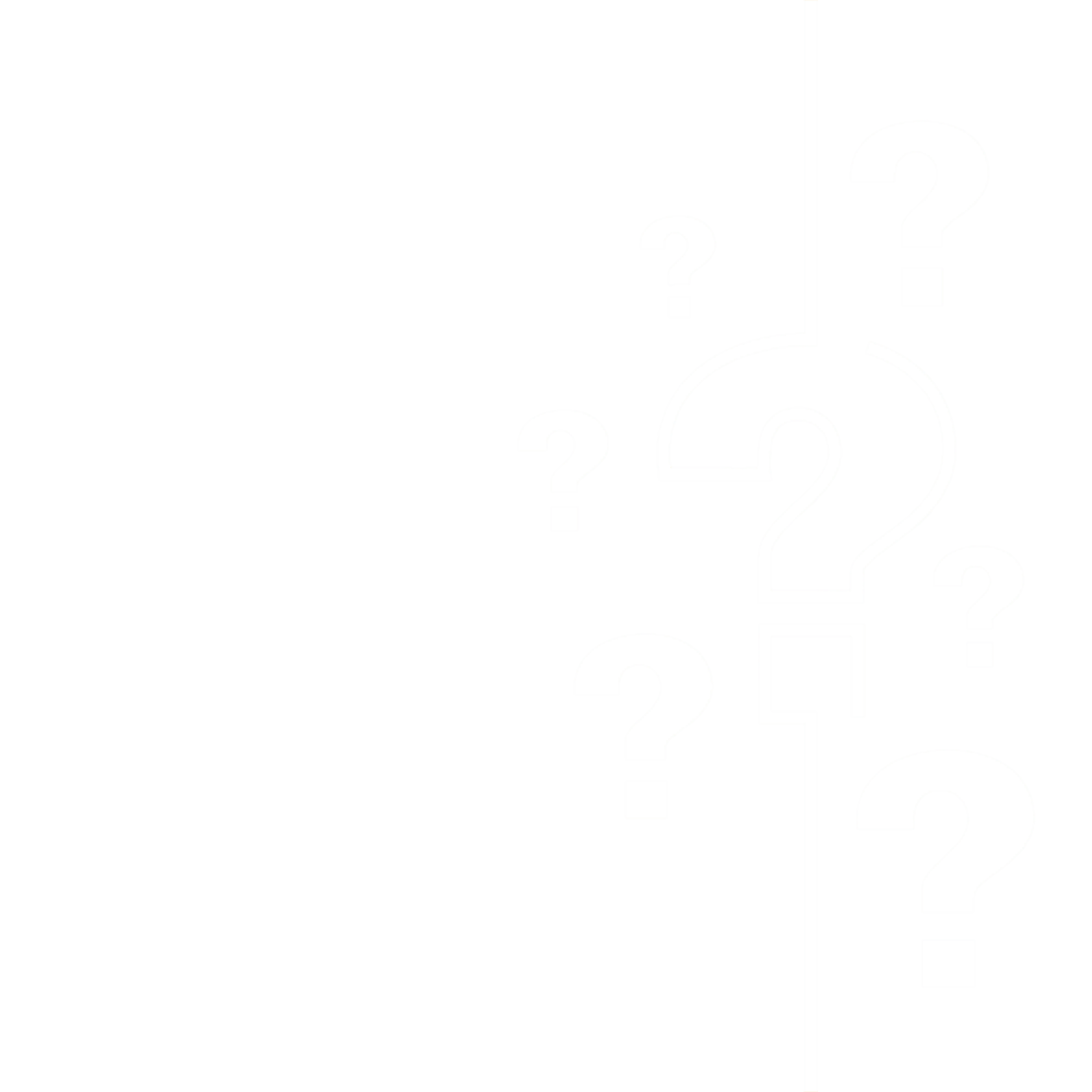 Thank You for Participating
Questions?